Enhance Soft  Skills to Nurture
Competitiveness and Employability
Theme: Complex Problem Solving
University of Information Technology and Management in Rzeszów
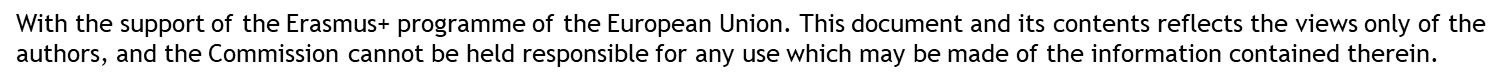 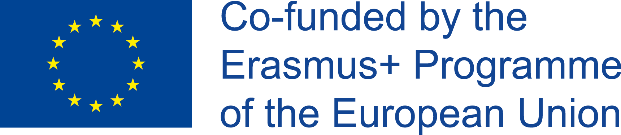 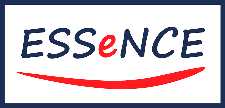 Course objectives
Objective no. 1
Developing recipients’ ability to identify problems, their correct categorization due to the degree of complexity and setting out actions aimed at solving them.
Objective no. 2
Building the foundations for shaping the ability to solve complex problems, presenting the methodology of identifying problems, as well as tools helpful in solving them.
Objective no. 3
Understanding key terms in complex problem-solving, as well as mastering work with case studies and self-assessment tools of acquired knowledge.
Objective no. 4
Building competences necessary for independent and effective implementation of the acquired knowledge to solve problems identified in the organization.
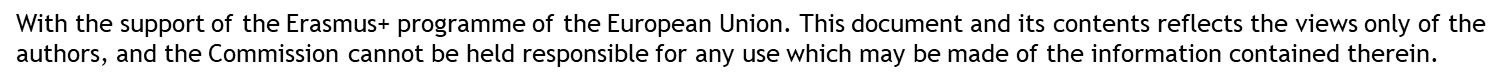 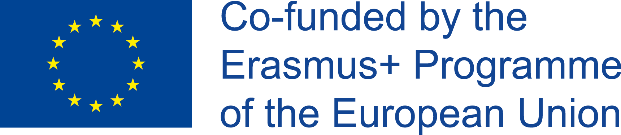 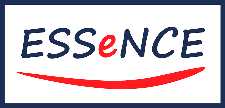 Learning outcomes
After completing the course, the participant (...):
Outcome no. 1
will have the knowledge of defining problem phenomena and categorizing identified problems in terms of the degree of their complexity.
Outcome no. 2
will acquire knowledge of methods and tools for both the identification and solving of complex problems in the organization.
Outcome no. 3
will have comprehensive skills of practical application of the learned tools and methods to solve identified problems.
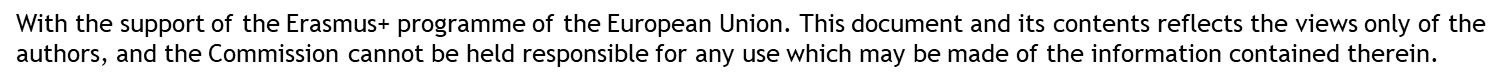 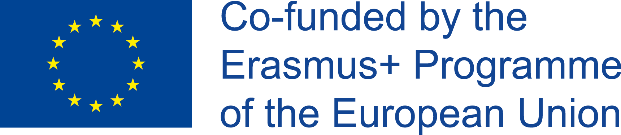 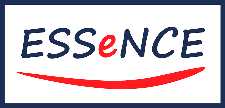 INDEX
Unit 2: 
Steps to solve complex problems.


Identification of the problem and its causes.
Consideration of effects of defined problem.
Solutions based on brainstorming.
Verification of the impact of proposed solutions.
Choice of optimal solution to the problem.
Plan implementation. PDCA cycle 
Preparation for changes.
Unit 1: 
What is a complex problem?

Differences between simple problems, complicated problems and complex problems.
Complication versus complexity.
Unit 3: 
Tools to help identify the problem and its causes. 

Einstein's Problem-Solving Formula
Design thinking.
5 x Why 
5 x What 
Ishikawa Diagram.
8D Report.
CATWOE Analysis.
Unit 4: 
Tools helpful in brainstorming solutions. 

Brainstorming.
Reverse brainstorming. 
635 Method.
SCAMPER.
Walt Disney Method.
Pareto chart.
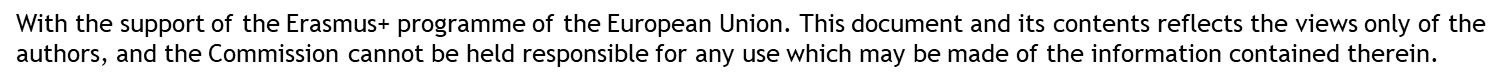 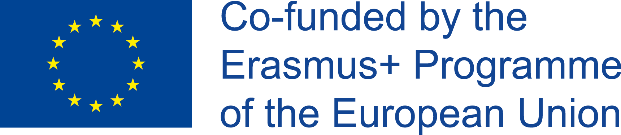 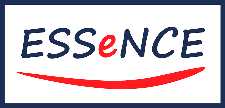 Theme: Complex Problem Solving
What is a complex problem?

The starting point for developing complex problem-solving skills is to explain the differences between simple, complicated and complex problems;












Source: Glouberman, S., & Zimmerman, B. (2016). 1 Complicated and Complex Systems: What Would Successful Reform of Medicare Look Like? University of Toronto Press, p. 2.
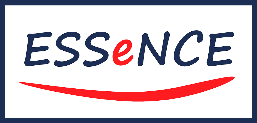 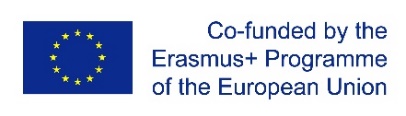 With the support of the Erasmus+ programme of the European Union. This document and its contents reflects the views only of the authors, and the Commission cannot be held responsible for any use which may be made of the information contained therein.
Theme: Complex Problem Solving
Complication versus complexity

In practice, we use the terms "complex" and "complicated" interchangeably. This is due to errors in understanding both concepts. As a result, discussions about the complexity of problems are not the simplest, and the resulting misunderstandings affect the ability to solve them effectively;
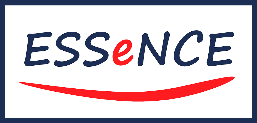 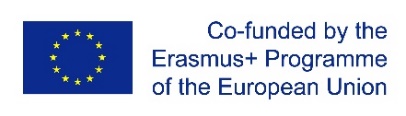 With the support of the Erasmus+ programme of the European Union. This document and its contents reflects the views only of the authors, and the Commission cannot be held responsible for any use which may be made of the information contained therein.
Theme: Complex Problem Solving
Steps to solve complex problems

1. Identification of the problem and its causes

Complex problem has lots of causes. 
Some of the causes may be easily identifiable, while others may be hidden.
There may be causes that are consequences of other causes (poor performance of a team member may be a consequence of his lack of skills as a result of improper recruitment).
Example

The consulting firm aims to improve the ability to independently enter the market and build a brand.
It needs to develop a culture of self-expression and quick response to emerging opportunities.
Staff needs to acquire information skills, start using new technologies and some organizational processes need to be developed or redesigned.
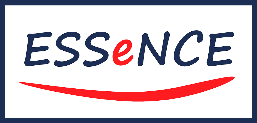 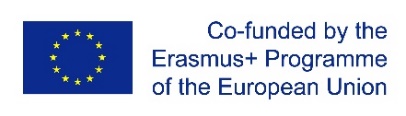 With the support of the Erasmus+ programme of the European Union. This document and its contents reflects the views only of the authors, and the Commission cannot be held responsible for any use which may be made of the information contained therein.
Theme: Complex Problem Solving
Wicked problems

In the case of the wicked problem, the symptoms of the problem also became its causes.
This makes them much more difficult to understand and solve. These kinds of problems are spirals where any wrong solution makes the problem worse.
Characteristics of wicked problems
Difficulty defining the problem;
Difficulty in determining whether the problem has been fully resolved. Sometimes a permanent solution is not possible;
No clear-cut right or wrong solutions;
Limited possibilities of using the acquired knowledge from previous successes to solve new problems;
Each problem is unique, and previous or similar attempts to solve the problem may not be effective;
There are too many possible solutions to list and compare them in a rational way.
H.W. Rittel and M.M. Webber (1973)
How is dealing with the real causes of problems?
Understanding the various problems, their causes and symptoms becomes much more necessary and more difficult when dealing with "complex" and wicked problems.
Remember that misdiagnosing a symptom can only worsen the problem you are solving.
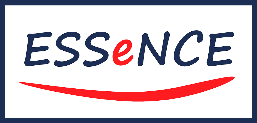 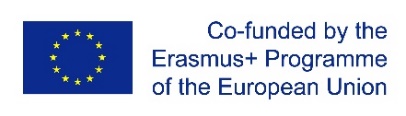 With the support of the Erasmus+ programme of the European Union. This document and its contents reflects the views only of the authors, and the Commission cannot be held responsible for any use which may be made of the information contained therein.
Theme: Complex Problem Solving
2. Consideration of the effects of a defined problem
With the knowledge on identifying problems and their categorization, it is possible to analyze the effects of the defined problem(s). To do this, use a technique including the following three steps.
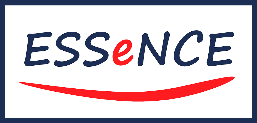 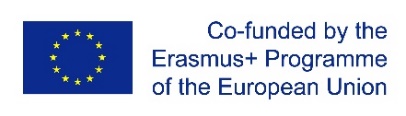 With the support of the Erasmus+ programme of the European Union. This document and its contents reflects the views only of the authors, and the Commission cannot be held responsible for any use which may be made of the information contained therein.
Theme: Complex Problem Solving
Logical separation between cause and effect

Occasionally, the materials contain words or phrases that signal cause-and-effect relationships.
The following terms are used to describe the causes: because, if, due to (…).
In turn, the effects are heralded by phrases such as: because of this, as a result, respectively (...).
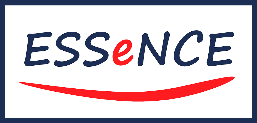 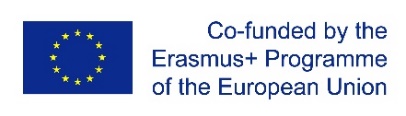 With the support of the Erasmus+ programme of the European Union. This document and its contents reflects the views only of the authors, and the Commission cannot be held responsible for any use which may be made of the information contained therein.
Theme: Complex Problem Solving
Resolving the issue of undefined problems
Cause 1: People are cutting trees.

Effect 1: Destroyed bird habitats.
Effect 2: No nesting sites.
Effect 3: Fewer chicks hatch.
Effect 4: Reduced bird population.
The Barrier Reef is under threat of global warming (cause). The rising water temperature causes the reef to fade (effect), making it more susceptible to disease.
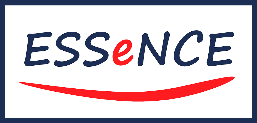 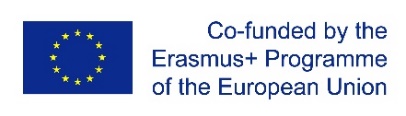 With the support of the Erasmus+ programme of the European Union. This document and its contents reflects the views only of the authors, and the Commission cannot be held responsible for any use which may be made of the information contained therein.
Theme: Complex Problem Solving
3. Solutions based on Brainstorming
Source: own elaboration.
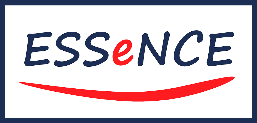 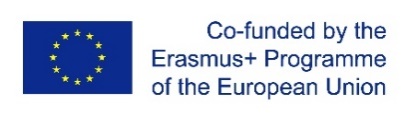 With the support of the Erasmus+ programme of the European Union. This document and its contents reflects the views only of the authors, and the Commission cannot be held responsible for any use which may be made of the information contained therein.
Theme: Complex Problem Solving
Brainstorming rules
We focus on the number of ideas, disregarding their quality at the initial stage of the brainstorming (i.e. ideas, ideas and ideas once again),
We avoid criticism at the level of generating ideas (the time for their evaluation will come later),
We accept unusual ideas (at first look crazy, infantile or even out of touch with reality), 
We create a chain of ideas by improving each new one (create new ideas from the resulting ones), 
Implement in practice principle : the more complex the problem, the more creative and unconventional alternatives should be considered,
One should not forget about the limitations of the proposed alternative (such limitations can be classified as norms: legal, ethical economic reasons or informal social norms).
Theme: Complex Problem Solving
Scenario of brainstorming implementation
Source: own elaboration.
Theme: Complex Problem Solving
Brainstorming example
An example: Two students are going to set a start-up.
Young students struggle with the problem of financing the new economic activity. As a result of the brainstorming, the students developed the following ways to finance a business.
Source: own elaboration.
Theme: Complex Problem Solving
4. Verification of the impact of the proposed solutions
Source: own elaboration
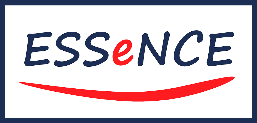 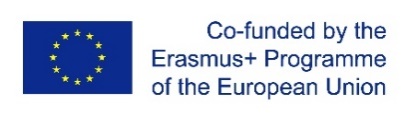 With the support of the Erasmus+ programme of the European Union. This document and its contents reflects the views only of the authors, and the Commission cannot be held responsible for any use which may be made of the information contained therein.
Theme: Complex Problem Solving
4. Verification of the impact of the proposed solutions
According to the theory of complex problem solving, three types of factors verifying the impact of the proposed solutions should be mentioned:
unstable environmental factors (factors beyond the control of the decision maker),
non-permanent decision factors,
results.
Theme: Complex Problem Solving
5. Choosing optimal alternative solution
One solution is to choose an alternative that is feasible, satisfactory, and has consequences that are acceptable. 

It should also be mentioned that the choice of the best alternative can be made based on two basic types of managerial decisions: programmed and non-programmed.
Programmed decision 
has a fairly complete structure or repeats at a certain frequency (or both).

Non-programmed  decision 
has a poorly defined structure (unrecognized and unmeasurable elements), decisions of this type are made much less frequently than programmed decisions.
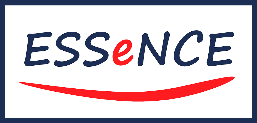 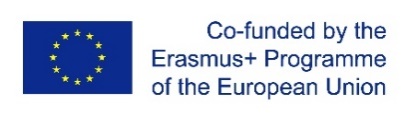 With the support of the Erasmus+ programme of the European Union. This document and its contents reflects the views only of the authors, and the Commission cannot be held responsible for any use which may be made of the information contained therein.
Theme: Complex Problem Solving
Conditions for making decisions/problem solving
State of certainty - this is a state in which the decision maker knows, with a reasonable degree of certainty, about the options/alternatives available and the attendant conditions.

State of risk  - this is a situation in which the availability of individual opportunities or the potential benefits and costs associated with each of them are known with some estimated probability.

State of uncertainty - a situation in which decision makers do not know all the options, the risks associated with each of them, and their consequences.
Theme: Complex Problem Solving
Conditions for making decision/problem solving
The level of ambiguity and the danger of making wrong decisions
Low
Medium
High
Source: own elaboration
Theme: Complex Problem Solving
6. Plan implementation. PDCA cycle (i.e. Deming’s cycle)

Deming’s cycle, also known as the PDCA (Plan, Do, Check and Act) cycle. It is a method that helps to solve problems in an orderly and systematic manner.
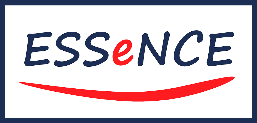 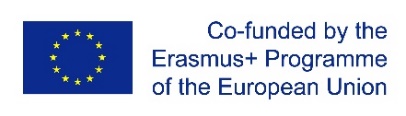 With the support of the Erasmus+ programme of the European Union. This document and its contents reflects the views only of the authors, and the Commission cannot be held responsible for any use which may be made of the information contained therein.
Theme: Complex Problem Solving
PDCA cycle

PLAN
P1: Define the problem.
P2: Document the current status.
P3: Define a target state with measurable goals.
P4: Identify solutions or process improvements.
P5: Develop an action plan.

DO
D1: Implement the action plan in a real process.

CHECK
C1: Analyze the results against the goals set in the PLAN phase. Check if the state after implementation is consistent with the planned future state.
ACT
A1: Document changes to the standard process.
A2: Explore the progres of the learning process (what the team has learned).
A3: Define the gaps between CHECK and PLAN phases.
A4: If there are gaps in A3, then define another PDCA cycle.
A5: Document improvement and share best practices.
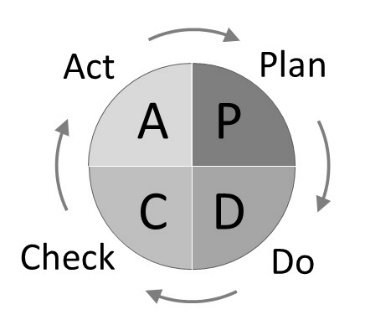 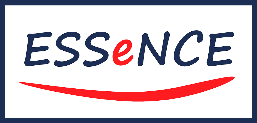 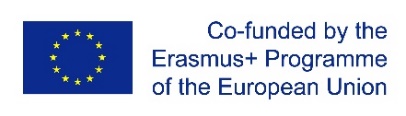 With the support of the Erasmus+ programme of the European Union. This document and its contents reflects the views only of the authors, and the Commission cannot be held responsible for any use which may be made of the information contained therein.
Theme: Complex Problem Solving
Self-improvement in problem solving

Solving problems should not be a matter of just going through one cycle. The PDCA cycle should be restarted.

It often turns out that a solution can be improved, just as the approaches to identifying solutions and assessing their effects can be improved.

Subsequent iterations in PDCA lead to the improvement of the work system, the achieved result, and, consequently, the improvement of the entire organization.
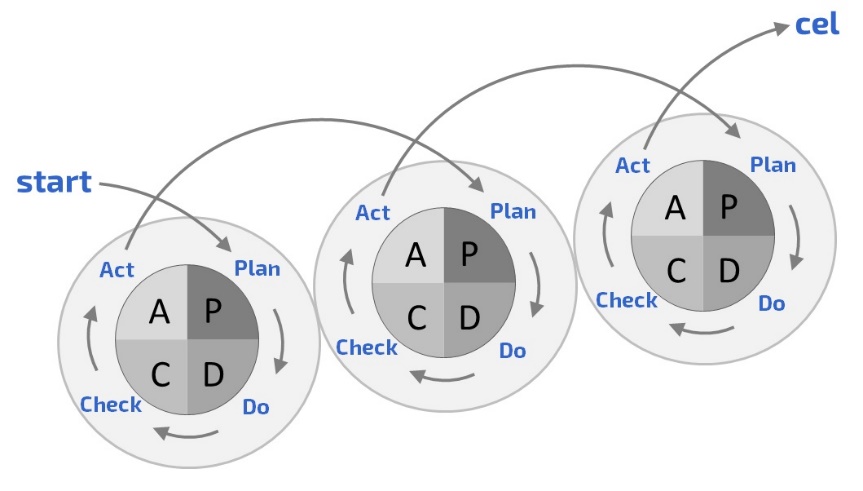 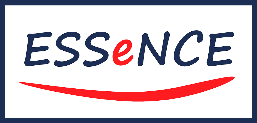 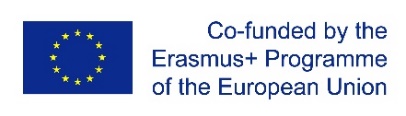 With the support of the Erasmus+ programme of the European Union. This document and its contents reflects the views only of the authors, and the Commission cannot be held responsible for any use which may be made of the information contained therein.
Theme: Complex Problem Solving
7. Preparation for changes

T. Walker (1969) claims that from the perspective of an employee who adopts a shift, there are two stages, ie "initiating" and "putting changes into action". In turn, G. Zaltman, R. Duncan, J. Holbek (1973) presented and discussed the stages of assimilating changes in the organization.
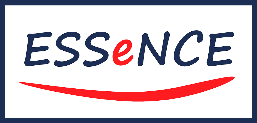 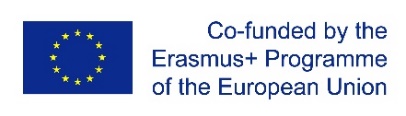 With the support of the Erasmus+ programme of the European Union. This document and its contents reflects the views only of the authors, and the Commission cannot be held responsible for any use which may be made of the information contained therein.
Theme: Complex Problem Solving
Reasons for reluctance to change

In the case of management, the basis for the reluctance to change is the fear of the difficulties associated with their implementation and the fear that they will change the current model of the organization's operation.

the sources of workers' resistance to change are much more varied. The most common causes include:
non-compliance of the introduced changes with the current system of standards and values,
ignorance of the purposefulness of changes, as well as their consequences for the company and its employees,
lack of trust in the management and introduced changes,
forced nature of changes (non-participation of employees in their creation and implementation),
fear of losing valued social ties,
fear of dismissal or worsening of earnings,
habits, and sometimes defiance,
the pace of change being too fast.
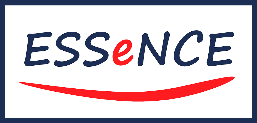 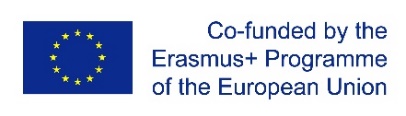 With the support of the Erasmus+ programme of the European Union. This document and its contents reflects the views only of the authors, and the Commission cannot be held responsible for any use which may be made of the information contained therein.
Theme: Complex Problem Solving
How to minimize resistance to change

Reducing resistance to change involves the use of techniques to express concerns about the state after the implementation of planned changes. Practice proves that the level of resistance to change will be lower when:

the responsibility for implementing the changes will rest with their authors,
the draft of the change will be presented to the public by the management who has the authority among employees,
employees will receive a reliable explanation of the necessity to introduce the change,
employees will believe that the change will reduce their work-related effort,
the implemented change will not limit the employees’ autonomy so far, 
in the process of implementing changes, it will be possible to systematically exchange information between employees and management.
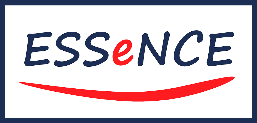 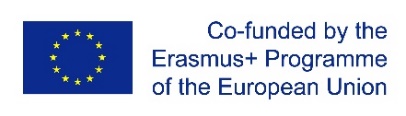 With the support of the Erasmus+ programme of the European Union. This document and its contents reflects the views only of the authors, and the Commission cannot be held responsible for any use which may be made of the information contained therein.
Theme: Complex Problem Solving
Three methods of reducing barriers to change

The best methods of overcoming the barriers to organizational changes are:
information policy, 
effective communication, 
and training activity.
Information activity prevents the spread of rumors within the organization, which, by providing distorted and/or false information, could hinder the effective implementation of planned changes.
Active and open communication is seen as an antidote to the uncertainty associated with change. Without active communication, the transfer of values and knowledge essential from the point of view of the organization is impossible.
Properly selected and conducted trainings ensure that people are prepared to function in new conditions. It is required to guarantee participation in the necessary training for both management and employees.
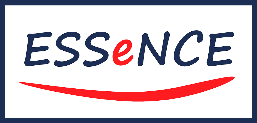 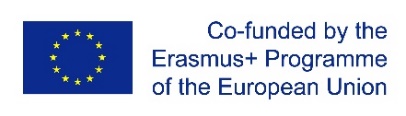 With the support of the Erasmus+ programme of the European Union. This document and its contents reflects the views only of the authors, and the Commission cannot be held responsible for any use which may be made of the information contained therein.
Theme: Complex Problem Solving
Tools helpful for Identify the problem and its cause:
What is it about “Einstein's Problem-Solving Formula”?
5 Whys (the source of the problem).
5 What (to get the most information out of a simple fact or statement).
Ishikawa diagram.
8D report.
CATWOE Analysis.
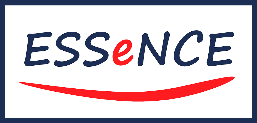 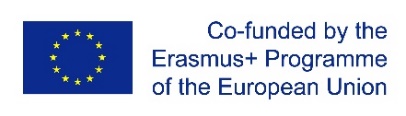 With the support of the Erasmus+ programme of the European Union. This document and its contents reflects the views only of the authors, and the Commission cannot be held responsible for any use which may be made of the information contained therein.
Theme: Complex Problem Solving
Tools helpful for Identify the problem and its cause.

The formula for solving problems according to Einstein
“If I have 60 minutes to fix the problem. I spend 55 minutes thinking about a problem and 5 minutes solving it.”
The most important thing in the process of solving problems is their proper identification and definition.
Paradoxically, the biggest problem is understanding the problem. Before we move on to finding solutions, we need to step back, set aside time to understand and identify the problem. A correctly defined problem improves the process of finding solutions.
Don't waste your time and start analyzing the case / task / event thoroughly.
Remember that the quality of the solution depends on the quality of the problem description - do not spare the time to analyze it, if you really want to solve a complex problem, it will save you time for the next stage - looking for solutions.
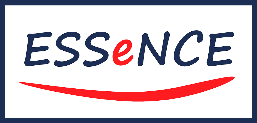 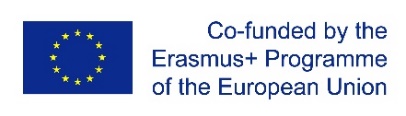 With the support of the Erasmus+ programme of the European Union. This document and its contents reflects the views only of the authors, and the Commission cannot be held responsible for any use which may be made of the information contained therein.
Theme: Complex Problem Solving
The formula for solving problems according to Einstein – part 2.
Looking at the problem from different perspectives will help in identifying and defining problems:
Treat the problem as a challenge / Use effective language constructs
Break down the problem into smaller parts
Challenge assumptions
Broaden your perspective
Redefine the problem
Collect useful knowledge
A properly formulated problem programs our brain to look for solutions as an attractive task. The human brain loves questions! - especially the engaging ones!
Sometimes the problem is just part of something bigger. See the problem at different levels.
Paraphrase. Sometimes a word change completely changes the understanding of the problem.
Separating the problem and analyzing its individual components helps in understanding it. Especially when the problem seems to overwhelm us.
Often times, trying to find an immediate solution is less productive than spending that time delving into the topic.
Be critical of assumptions made. Inaccurate guesses get in the way of solving the problem
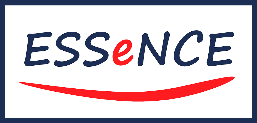 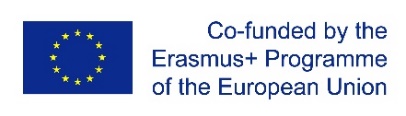 With the support of the Erasmus+ programme of the European Union. This document and its contents reflects the views only of the authors, and the Commission cannot be held responsible for any use which may be made of the information contained therein.
Subject: Complex problem solving
Tools helpful to identify the problem and its causes
5 x Why? (source of the problem)

The purpose of the methodology is to establish the true cause of a defect, beyond simply recognizing the symptoms.
It is a tool used to search for the causes of the identified deficiencies, as well as to detect the sources of emerging problems and in a situation where other analyzes turned out to be too superficial and did not thoroughly investigate the problem.
The "5" is just a number, as we should ask "why" as many times as necessary to complete the process and take the appropriate action.

5 x WHY analysis consists of two aspects:
Why did the problem occur?
Why wasn’t the problem noticed?
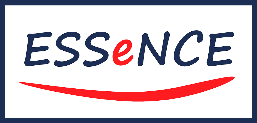 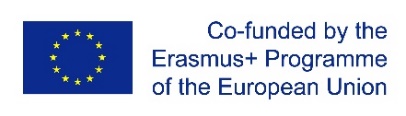 With the support of the Erasmus+ programme of the European Union. This document and its contents reflects the views only of the authors, and the Commission cannot be held responsible for any use which may be made of the information contained therein.
Problem
Couse
Subject: Complex problem solving
Tools helpful to identify the problem and its causes

5 x Why? (source of the problem)
What is 5 Why - A Root Cause Analysis Technique: 
https://www.youtube.com/watch?v=-_nN_YTDsuk 
How to Conduct a 5-Why - Titanic Example:
https://www.youtube.com/watch?v=38RlXdr4Np0 
Clarifying the '5 Whys' Problem-Solving Method:
https://www.youtube.com/watch?v=SrlYkx41wEE
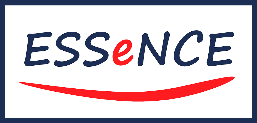 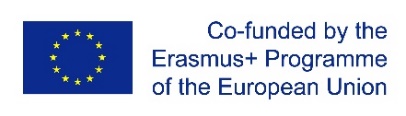 With the support of the Erasmus+ programme of the European Union. This document and its contents reflects the views only of the authors, and the Commission cannot be held responsible for any use which may be made of the information contained therein.
Problem
Information
Subject: Complex problem solving
Tools helpful to identify the problem and its causes

5 x What? (getting as much information as possible from a simple fact or statement)
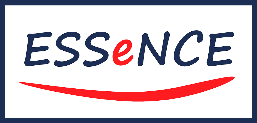 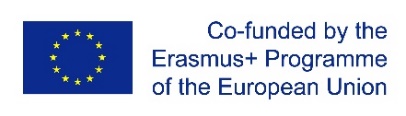 With the support of the Erasmus+ programme of the European Union. This document and its contents reflects the views only of the authors, and the Commission cannot be held responsible for any use which may be made of the information contained therein.
Subject: Complex problem solving
Tools helpful to identify the problem and its causes

Ishikawa diagram

The creator of this tool is a professor at the University of Tokyo, Kaoru Ishikawa, whose diagram was first used in 1962 in Japan at Sumitomo Electric.

Ishikawa diagram (known as the fishbone diagram due to its characteristic appearance) makes it possible to identify the causes of actual or potential failures of various types of projects.

It is a cause-and-effect diagram in which the analysis begins with the finding of a problem (e.g. missing, failure, or some other undesirable condition) and leads to the identification of all possible causes.
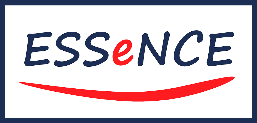 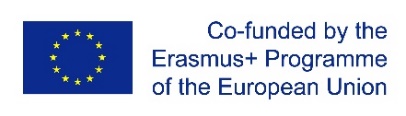 With the support of the Erasmus+ programme of the European Union. This document and its contents reflects the views only of the authors, and the Commission cannot be held responsible for any use which may be made of the information contained therein.
Subject: Complex problem solving
Tools helpful to identify the problem and its causes

Ishikawa diagram - 5M+3M, most commonly used in manufacturing companies.
Man - routine, inexperience, monotony, fatigue - every aspect related to human work,
Machine - is everything in the machine working at 100% efficiency, is the machine operational, etc.
Method - is the process of performing activities appropriate, is the sequence of activities optimal, etc.
Material - hidden, visible material defects, product dimensions, no holes, problems with the supplier, etc.
Measurement - whether the measurements were made appropriately, whether, for example, everything is good and the measurement system shows any error,
Mother nature - what is the impact of the environment on the process, i.e. humidity, temperature, but also e.g. noise,
Management - is the management adequate, are the employees given precise guidelines, etc.
Maintenance - whether the maintenance of the machine, facility, tools, etc. is neglected.
Man
Machine
Method
Material
Description of the problem to be solved
Measurement
Mother nature
Management
Maintenance
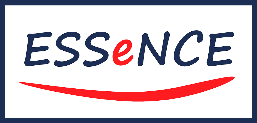 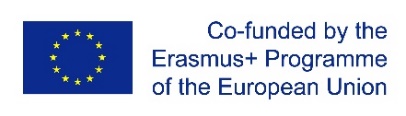 With the support of the Erasmus+ programme of the European Union. This document and its contents reflects the views only of the authors, and the Commission cannot be held responsible for any use which may be made of the information contained therein.
Subject: Complex problem solving
Tools helpful to identify the problem and its causes

Schemat Ishikawy – 8P modification, most commonly used in marketing.
Product
Price
Promotion
Place
Product - the physical aspects of the product,
Price,
Promotion - type of advertisement,
Place - location / environment,
Process,
People,
Psychical evidence - physical aspects of the places of interaction with the client,
Performance - results compared to the competition.
Description of the problem to be solved
Process
People
Psychical evidence
Performance
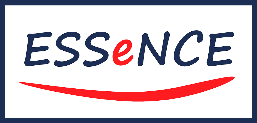 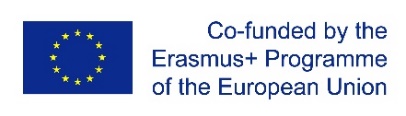 With the support of the Erasmus+ programme of the European Union. This document and its contents reflects the views only of the authors, and the Commission cannot be held responsible for any use which may be made of the information contained therein.
Subject: Complex problem solving
Tools helpful to identify the problem and its causes

Schemat Ishikawy – 4S, most commonly used in manufacturing companies.
Surroundings
Suppliers
Surroundings – the environment,
Suppliers – or sub-suppliers,
System – otherwise, a process,
Skills - staff skills.
Description of the problem to be solved
Fishbone Diagram Explained with Example: 
https://www.youtube.com/watch?v=JbRx5pw-efg 
Fish bone diagram (cause and effect):
https://www.youtube.com/watch?v=r_HWzOnvNnU
System
Staff skills
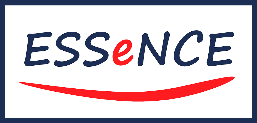 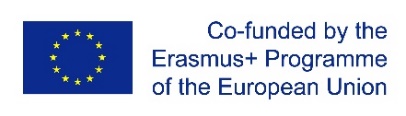 With the support of the Erasmus+ programme of the European Union. This document and its contents reflects the views only of the authors, and the Commission cannot be held responsible for any use which may be made of the information contained therein.
Subject: Complex problem solving
Tools helpful to identify the problem and its causes

Raport G8D
Global 8 Disciplines - G8D - (comprehensive 8 disciplines) - is a method of creative problem solving of a technical nature.

Early 1972 - Mil-Std-1520 military standard "Corrective Actions and Placement Systems for Nonconforming Materials" referred to by Ford Motor Company engineers when developing and introducing in 1987 a new approach to problem solving called 8D - Eight Disciplines or TOPS Team-Oriented Problem Solving.

The basic idea of 8D is to correctly identify the cause of the problem and apply such actions to prevent the problem from reoccurring.
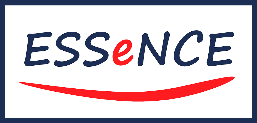 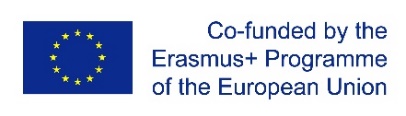 With the support of the Erasmus+ programme of the European Union. This document and its contents reflects the views only of the authors, and the Commission cannot be held responsible for any use which may be made of the information contained therein.
Subject: Complex problem solving
Tools helpful to identify the problem and its causes
`
G8D report
Stages of G8D method:
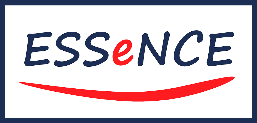 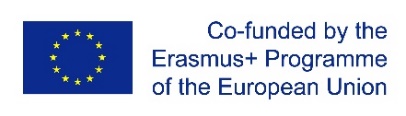 With the support of the Erasmus+ programme of the European Union. This document and its contents reflects the views only of the authors, and the Commission cannot be held responsible for any use which may be made of the information contained therein.
Subject: Complex problem solving
Tools helpful to identify the problem and its causes

G8D report
D0: Preparation of G8D

Identification of the problem. 
It is necessary to answer the question whether the G8D method is appropriate to solve the problem.
Criteria for the application of this method:
problem symptoms should be defined and measurable,
people experiencing symptoms of the problem should be identifiable,
the measures used to quantify the symptoms of the problem show that the priority of the symptom (e.g. urgency, importance for the enterprise, rapid development) justifies the use of this method,
the causes of the problem are unknown,
management undertakes to provide the necessary resources to solve the problem on the basis of ad hoc corrective actions and permanent preventive actions,
the complexity of the symptoms of the problem excludes the possibility of solving it by one person.
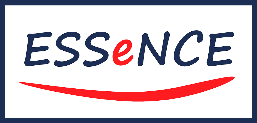 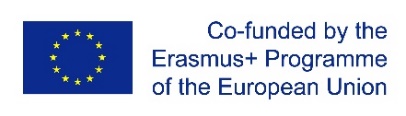 With the support of the Erasmus+ programme of the European Union. This document and its contents reflects the views only of the authors, and the Commission cannot be held responsible for any use which may be made of the information contained therein.
Subject: Complex problem solving
Tools helpful to identify the problem and its causes
G8D report
D1: Establishment of the G8D cross-functional team

Appointment and training of an appropriate team of specialists in their fields.
The size of the team depends on the specificity of the problem - usually no more than 10 people (7 +/- 3 people).

Team composition:
	Leader - manages the work of the team, represents the group outside,
	Champion - the main specialist in the field of the problem to be solved, organizing the work of the team,
	Record keeper (secretary) - documents the work of the team,
	Members - professionals from various fields related to the problem.

Each team member should be interested in solving the problem.
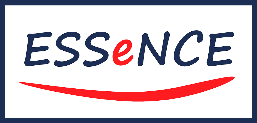 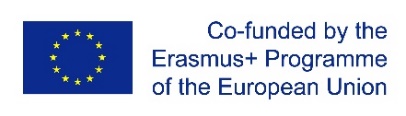 With the support of the Erasmus+ programme of the European Union. This document and its contents reflects the views only of the authors, and the Commission cannot be held responsible for any use which may be made of the information contained therein.
Subject: Complex problem solving
Tools helpful to identify the problem and its causes

G8D report
D2: Defining the problem

Definition of the problem and goals to be achieved.
The more precisely the problem is defined, the more precise the process of solving can be.
Need to carefully study the root of the problem, check:
	Has all the necessary data been collected and analyzed?
	Is the problem (circulation and defect) properly defined?
	What has changed when the problem arose?
	Do you know for sure what caused the problem?
	Is the problem repeatable?
	Is it the same problem for similar products/processes?
	Is there any physical documentation of the problem?
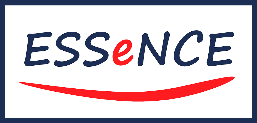 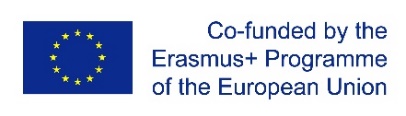 With the support of the Erasmus+ programme of the European Union. This document and its contents reflects the views only of the authors, and the Commission cannot be held responsible for any use which may be made of the information contained therein.
Subject: Complex problem solving
Tools helpful to identify the problem and its causes

G8D report
D2: Defining the problem

After the problem has been properly defined, it should be presented using the available techniques, e.g .:

Histogram: for identifying and analyzing the effects (symptoms) of a problem,
Charts (pie, bar, line) present data related to the occurrence of the problem,
Pareto chart to hierarchize the data needed to determine the essence of the problem,
Flowchart to be presented in a simple form of the process in which the problem occurred,
Observation cards showing how often or how much the problem has arisen,
Photos, videos presenting the effects of the problem and its surroundings.
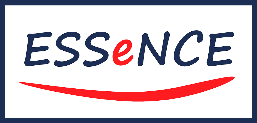 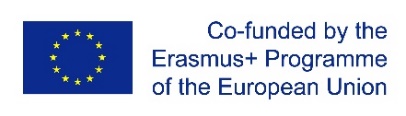 With the support of the Erasmus+ programme of the European Union. This document and its contents reflects the views only of the authors, and the Commission cannot be held responsible for any use which may be made of the information contained therein.
Subject: Complex problem solving
Tools helpful to identify the problem and its causes

G8D report
D3: Take temporary corrective actions

Quick, immediate, ad hoc and necessary actions aimed at improving the situation, preventing larger losses.

We implement the stage with the following sequences:
Are temporary corrective actions required?
Are control activities required?
Do clients approve of the proposed corrective actions?
Is there an alternate corrective action plan?
Can the effectiveness of the actions taken be higher?
What costs is the organization prepared to incur in connection with the application of temporary corrective actions?
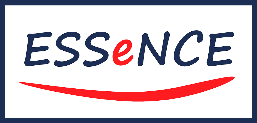 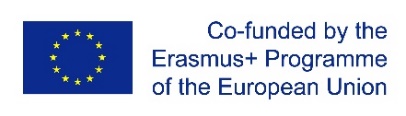 With the support of the Erasmus+ programme of the European Union. This document and its contents reflects the views only of the authors, and the Commission cannot be held responsible for any use which may be made of the information contained therein.
Subject: Complex problem solving
Tools helpful to identify the problem and its causes

G8D report
D4: Detection of the cause of the problem

Detection of significant (main) causes of the problem.
Identification of major escape points - these are places in the process where the effects related to the root cause(s) of the problem should be identified and mastered, but in practice have not been identified and controlled.

Please note the following:
Is the problem description information still up-to-date?
Distinguish between the effects of a problem and its causes.
What factors have changed that contributed to the problem?
Is there one root cause of the problem or are there more?
Analyze how to verify the root cause.
Define escape points.
Make sure the control system is adequate, is the control documentation up to date?
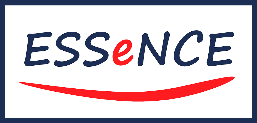 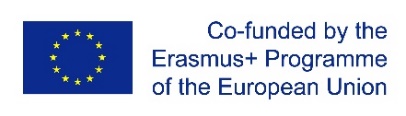 With the support of the Erasmus+ programme of the European Union. This document and its contents reflects the views only of the authors, and the Commission cannot be held responsible for any use which may be made of the information contained therein.
Subject: Complex problem solving
Tools helpful to identify the problem and its causes

G8D report
D4: Detection of the cause of the problem

Methods to help you discover the cause of the problem:

FMEA - failure cause and effect analysis,
5S technique,
Six Sigma method,
5 x WHY,
Ishikawa diagram,
Pareto-Lorenzo diagram.
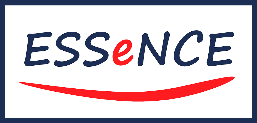 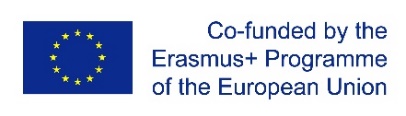 With the support of the Erasmus+ programme of the European Union. This document and its contents reflects the views only of the authors, and the Commission cannot be held responsible for any use which may be made of the information contained therein.
Subject: Complex problem solving
Tools helpful to identify the problem and its causes

G8D report
D5: Choosing the right corrective actions

The purpose of this stage is to select the best possible corrective actions to eliminate the root cause of the problem and escape points.

Stages:
Action Proposals (the more, the better).
Choosing the best activities (proposal evaluation - effects, costs).
Action plan to be implemented (who, what, when, by when).
Introduction of activities. Information for all participants in the process, introduction of temporary standards.
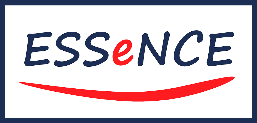 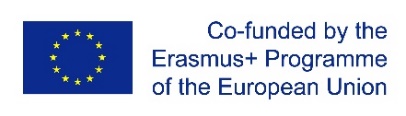 With the support of the Erasmus+ programme of the European Union. This document and its contents reflects the views only of the authors, and the Commission cannot be held responsible for any use which may be made of the information contained therein.
Subject: Complex problem solving
Tools helpful to identify the problem and its causes

G8D report
D6: Implementation and control of corrective actions

The ad hoc actions used in step D3 are replaced by appropriate actions.
Monitoring the operation of implemented solutions.
Verification of the effects.
It should be based on real data from the processes. Actions should not be judged solely on the views of those concerned. 
Important considerations:
Have the powers and competences for the implementation of the improvements been defined?
Will external participation (customers or suppliers) be needed? Who is it supposed to be?
What means and resources are needed to implement the activities?
Has it been understood exactly what has failed?
Should, when and how should the implementation of corrective actions be completed?
What measures should be used to determine effectiveness in the long term?
Have you achieved your goals?
Is the problem permanently resolved?
Systematically document the comparison between the existing states and the target state to determine how close we are to achieving the goal.
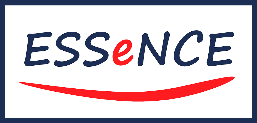 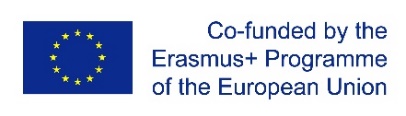 With the support of the Erasmus+ programme of the European Union. This document and its contents reflects the views only of the authors, and the Commission cannot be held responsible for any use which may be made of the information contained therein.
Subject: Complex problem solving
Tools helpful to identify the problem and its causes

G8D report
D7: Introducing preventive actions

If the taken and implemented solution turned out to be effective and we have evidence of it, gathered at the previous stage, preventive measures should be developed and implemented to prevent the problem from recurring.
These actions are changes in systems, processes, procedures, documentation that will exclude or minimize the risk of the problem repeating itself.
The implementation of the G8D method should provide knowledge on the principles and methods of preventing future problems.
Step D7 is to prevent the recurrence of the problem or similar problems.
The idea is to prevent the problem from occurring in the future and to prepare the company so that in the event of a risk of their reappearance, it can react, anticipating the problem before it repeats itself.
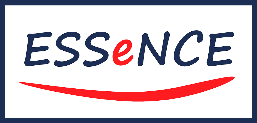 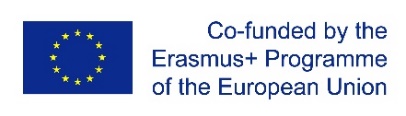 With the support of the Erasmus+ programme of the European Union. This document and its contents reflects the views only of the authors, and the Commission cannot be held responsible for any use which may be made of the information contained therein.
Subject: Complex problem solving
Tools helpful to identify the problem and its causes

G8D report
D8: Closing Activities/report

Describing the experiences of the entire team in the form of a report.

Synthetic documentation in the form of an A3 report or a dedicated G8D report.

The leader evaluates the work of the team and draws conclusions for the future.
8D Problem Solving Methodology: Introduction: 
https://www.youtube.com/watch?v=EpK2xan6IrU
What is 8D Problem solving methodology?: 
https://www.youtube.com/watch?v=m-1XkPCI204
8D problem solving approach: 
https://www.youtube.com/watch?v=-9MUBLT0DjI
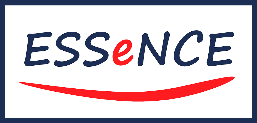 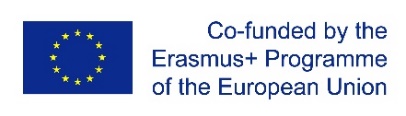 With the support of the Erasmus+ programme of the European Union. This document and its contents reflects the views only of the authors, and the Commission cannot be held responsible for any use which may be made of the information contained therein.
Subject: Complex problem solving
Tools helpful to identify the problem and its causes

CATWOE analysis

As a rule, business owners have their own vision of the development of an economic entity, a vision that is derived from their personal point of view, from their worldview, from the belief what will be best for a specific entity. Guided by their subjective feelings, changes are proposed that may have an impact not only on the economic entity itself, but also on the external environment.

CATWOE analysis is one of the techniques of business analysis, which consists in understanding the perspective of stakeholders and the impact that their view will have on the direction of business changes. Economic entities striving to change, encounter problems consisting in the fact that these changes may affect the company's stakeholders.

This analysis allows to identify problem areas and indicate what impact they may have on the internal and external environment of the entity. As a consequence, this analysis results in a comprehensive identification and understanding of different perspectives of view and allows for finding solutions that are beneficial from multiple viewpoints.
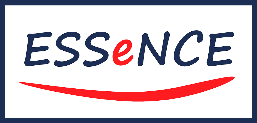 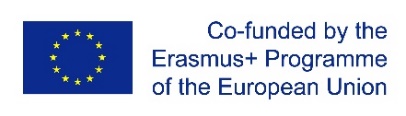 With the support of the Erasmus+ programme of the European Union. This document and its contents reflects the views only of the authors, and the Commission cannot be held responsible for any use which may be made of the information contained therein.
Subject: Complex problem solving
Tools helpful to identify the problem and its causes

CATWOE analysis

Before a specific change is proposed, a specific solution should be viewed from the perspective of stakeholders, which are:

C - Customers - customers of the organization, users of its products and services, identify existing customers and indicate how the planned change, problem solution can be received by them.
A - Actors - employees of the organization, responsible for the production processes, but this may also be a problem for them and they participate in the change process,
T - Transformation process - activities carried out by the enterprise (production, trade or services), it should be indicated how the process is going, what is in, between and out of the production process, what are its stages,
W - World view - beliefs, meaning, wider view of the environment on what is happening in the company,
O - Owners - owner, entrepreneur, investor who wants to make changes,
E - Environmental constraints - the actual environmental elements that may affect the company's operations.
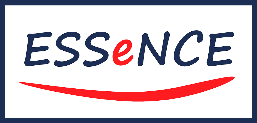 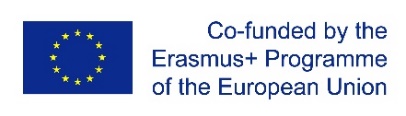 With the support of the Erasmus+ programme of the European Union. This document and its contents reflects the views only of the authors, and the Commission cannot be held responsible for any use which may be made of the information contained therein.
Subject: Complex problem solving
Tools helpful to identify the problem and its causes

CATWOE analysis

It allows to look at the proposed change, solve the problem from different perspectives and to find a solution that will take into account the point of view of the most important stakeholders for the company.
Before implementing changes, the company identifies the point of view of stakeholders and determines what is of key importance to them. It looks at the consequences of the proposed change in a holistic way and thus gives the opportunity to indicate the direction that should be taken in order to expose the company to the smallest possible consequences.
What is CATWOE?: https://www.youtube.com/watch?v=lvQYLIzE9gE 
CATWOE analysis, data collection tool for problem solving: 
https://www.youtube.com/watch?v=IIFYD05PLr4 
CATWOE ANALYSIS:
https://www.youtube.com/watch?v=YRqbM6ZpTHI
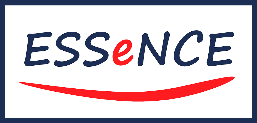 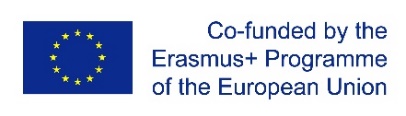 With the support of the Erasmus+ programme of the European Union. This document and its contents reflects the views only of the authors, and the Commission cannot be held responsible for any use which may be made of the information contained therein.
Theme: Complex Problem Solving
Tools helpful for brainstorm solutions. 
Brainstorming.
Reverse brainstorming. 
635 method.
SCAMPER.
Technique of Walt Disney.
Lorenzo-Pareto’s Diagram.
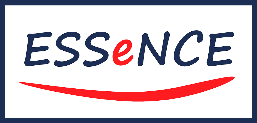 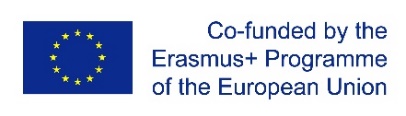 With the support of the Erasmus+ programme of the European Union. This document and its contents reflects the views only of the authors, and the Commission cannot be held responsible for any use which may be made of the information contained therein.
Theme: Complex Problem Solving
Tools helpful for brainstorm solutions.
Brainstorming 
A method of generating ideas, used for creative problem solving;
Carried out when the causes of the problem are not clear or ideas outside the box are expected, the so-called "Out of the box";
Advantages: it does not require large expenditure or effort, allows you to express yourself freely and generate even the most unrealistic solutions to problems, answers, ideas in a very short time;
Imperfections: the possibility of being influenced by the participants' statements, the risk of a dominant person appearing in the group;

Each brainstorm is chaired by a moderator - a person who knows the rules of brainstorming, knows the problem and can lead a discussion with appropriate questions, knows the team, can stimulate the imagination and actively listen, but also does not allow the participants to deviate from the topic;
Brainstorming takes place in groups of 5 to 10 people (preferably also with people from outside the given field / problem area) in the room, where it is possible to prepare a board for writing ideas in real time in a place visible to all participants.
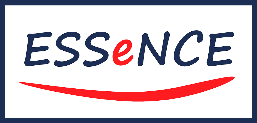 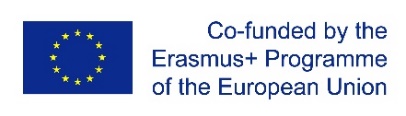 With the support of the Erasmus+ programme of the European Union. This document and its contents reflects the views only of the authors, and the Commission cannot be held responsible for any use which may be made of the information contained therein.
Theme: Complex Problem Solving
Traditional brainstorming is divided into 3 stages:
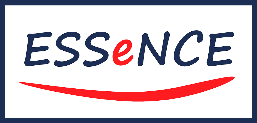 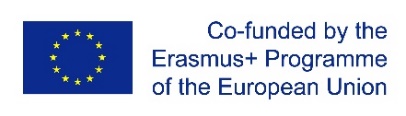 With the support of the Erasmus+ programme of the European Union. This document and its contents reflects the views only of the authors, and the Commission cannot be held responsible for any use which may be made of the information contained therein.
Theme: Complex Problem Solving
Brainstorming is based on certain principles:
It is the quantity that counts, not the quality of the ideas
Ideas cannot be criticized or commented on
Combine, improve, modify emerging ideas
Appreciate, thank you for unique, unusual ideas
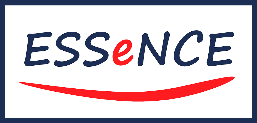 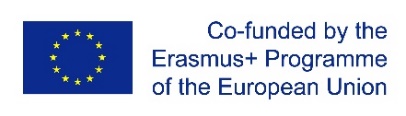 With the support of the Erasmus+ programme of the European Union. This document and its contents reflects the views only of the authors, and the Commission cannot be held responsible for any use which may be made of the information contained therein.
Theme: Complex Problem Solving
Tools helpful for brainstorm solutions.
Reverse brainstorming
The technique is based on the belief that a person notices problems faster by nature, what causes a lot of unpleasantness in everyday life, can be great when using this technique and help in solving problems.
Reverse brainstorming is based on the scheme of its classic version, but at the input it has a completely different goal.Instead of asking "How can a problem be solved / avoided?" we ask, "What will make this problem occur?";Instead of: "How to achieve the given goal / results?" we ask, "How could I achieve the opposite of what I intended?"
Searching for causes and other potential problems (using the principles of traditional brainstorming) is just another way to find solutions based on the natural mechanisms of human behavior.
The last stage of this technique is to reverse ideas again, and thus indicate the solutions we wanted - the answers to the original challenge.
For example:  
Instead of figuring out how to get loyal customers, the team lists any possible issues that discourage customers from purchasing from your business.
How To Do Reverse Brainstorming To Generate Ideas: https://www.youtube.com/watch?v=B5SmSoVuPRA   
Reverse Brainstorming Activity for Idea Generation: https://www.youtube.com/watch?v=AKe75wT90ac
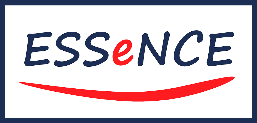 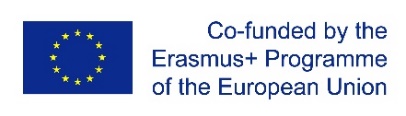 With the support of the Erasmus+ programme of the European Union. This document and its contents reflects the views only of the authors, and the Commission cannot be held responsible for any use which may be made of the information contained therein.
Theme: Complex Problem Solving
Tools helpful for brainstorm solutions
Method 635
An alternative to the classic brainstorming (perfect for introverts, for example due to the way of working);
This technique allows you to generate many solutions during a 30-minute brainstorming session in accordance with the principle "not every loud idea has to be the best";
The technique is based on individual work on a sheet of paper, but allows you to be inspired by solutions (integrating, supplementing, extending) that have already been proposed by the participants, without wasting time on unnecessary discussions or deliberations.
Method name:
6 – is the number of participants in the meeting (the most effective team)
3 – number of ideas / solutions / ideas generated by the participant during one session
5 – this is how many minutes a participant receives during one session
Perfect for both business problems and everyday situations.
Written form opens minds, increases courage, participants work with equal commitment. No risk of a dominant person appearing in the discussion.
Method 6-3-5 (BrainWriting): https://www.youtube.com/watch?v=TR1i1PPd8ZU
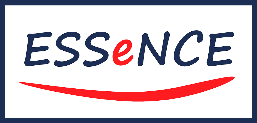 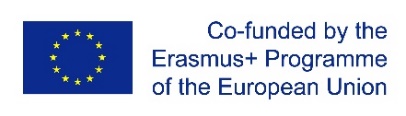 With the support of the Erasmus+ programme of the European Union. This document and its contents reflects the views only of the authors, and the Commission cannot be held responsible for any use which may be made of the information contained therein.
Theme: Complex Problem Solving
Method 635
Scheme of brainstorming work using method 635:

Each round:
Each participant works individually for 5 minutes.
Participants write down max. 3 ideas.
After 5 minutes, they pass the card to their neighbor.

In the next round, the participants add new ideas, 
they can inspire with ideas visible on the received card,
develop, modify - as in a classic brainstorm.

There are 6 idea generation rounds for a 6-person team.
Assuming that each participant generates 3 ideas each time – 
the entire session allows to generate over 100 proposed solutions.

After completion, the ideas are assessed in a similar scheme by selecting the 3 most interesting proposals.
Ideas
5 minutes
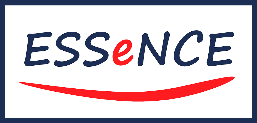 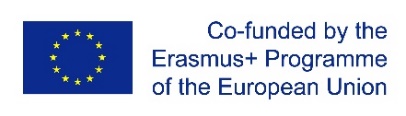 With the support of the Erasmus+ programme of the European Union. This document and its contents reflects the views only of the authors, and the Commission cannot be held responsible for any use which may be made of the information contained therein.
Theme: Complex Problem Solving
Tools helpful for brainstorm solutions
SCAMPER
It is used to search for solutions to specific problems;
It is easy to implement, it works well both in group and individual work;
It enables continuous improvement while solving problems (or coming up with new ideas / improving the existing ones);
It is based on the principles known from traditional brainstorming, however, it gives the context, starting point, inspires, prompts not limiting, but directing our thinking on the right track;
Before starting the process of creating solutions, we carefully define the problem to be worked on, set a goal, preferably to break it down into smaller components that will allow you to review its basic features (combining various aspects of the problem);
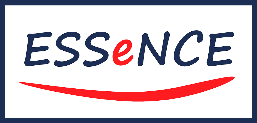 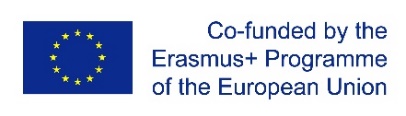 With the support of the Erasmus+ programme of the European Union. This document and its contents reflects the views only of the authors, and the Commission cannot be held responsible for any use which may be made of the information contained therein.
Theme: Complex Problem Solving
SCAMPER
After defining the topic, we start looking for solutions according to 7 designated areas / thinking techniques.
SCAMPER is an acronym for the English equivalent of the next steps / phases / areas of the invention process that organize and reinforce this process. These are:
 S   – substitute
C   – combine
A   – adapt
M – modify 
P   – put to another use 
E   – eliminate 
R   – reverse
Creative Thinking | SCAMPER Technique: https://www.youtube.com/watch?v=aj6a8cHmug8 
How can SCAMPER help build & shape ideas?: https://www.youtube.com/watch?v=qRY-1YAmbY4 
The SCAMPER brainstorming technique: how it works!: https://www.youtube.com/watch?v=zEMYzys0fNQ 
The Scamper Technique Explained: https://www.youtube.com/watch?v=u4hKqgEeWRg
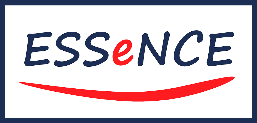 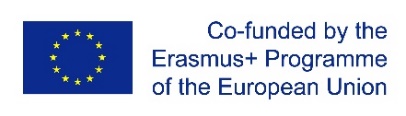 With the support of the Erasmus+ programme of the European Union. This document and its contents reflects the views only of the authors, and the Commission cannot be held responsible for any use which may be made of the information contained therein.
Theme: Complex Problem Solving
SCAMPER
S – substitute, replace - we replace a certain fragment of a problem (concept, product / service, process, procedures) with another.
C - combine - we combine the thing we are analyzing with another. Perhaps one solution on its own does not bring the desired results, but when combined with another idea, it will be more efficient.
A - adapt - we copy the existing solution, we transfer something that works well in another field to ours, to our problem.
M - modify - we change shapes, sizes, scale, colors, arrangement, etc, aspect of a situation or problem, anything that can be modified to see if it gives new value, insight.
P - put to another use, propose a different use - we use an existing idea, but in a different way than intended. For example, we modify the target group or the way of using the discussed item (in the context of the discussed problem).
E – eliminate, remove - we remove, we subtract some elements, thus we create a new idea, we wonder how we can simplify the process we are analyzing. We give up wastage and ineffective processes to ultimately improve them.
R – reverse, change the order - we change the layout, arrangement, components of the product, we turn the situation upside down, we start from the end, contrary to the original goal.
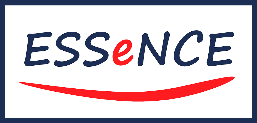 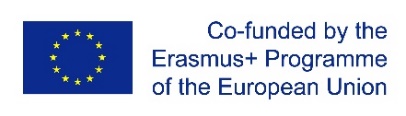 With the support of the Erasmus+ programme of the European Union. This document and its contents reflects the views only of the authors, and the Commission cannot be held responsible for any use which may be made of the information contained therein.
Theme: Complex Problem Solving
The greatest advantage - generating refined solutions - is not only ideas, but also activities, often ready for implementation, taking into account the possibilities, threats, needs and methods of implementation.
Tools helpful for brainstorm solutions
The Walt Disney Technique (also known as the Three Chairs / Rooms Method)

The name does not indicate the creator of the presented tool, but the observation of his way of working as a visionary and entrepreneur;
Proposed as a universal tool that can be used both individually and in a larger group;
The proposed technique allows you to look at the issue from many perspectives and distance, therefore it is an ideal method for teams (or individuals) dealing with complex problems;
The main assumption of the Walt Disney Method is to find solutions for which we will identify potential threats and create a complete picture of the project;
In this method, when looking for solutions, we "sit" only on that particular chair. Each phase has its specific purpose, time and place to take the right perspective - to assume the right role.
Working collaboratively: The Disney Strategy: https://www.youtube.com/watch?v=FyOBk0filqs 
The Disney Strategy: https://www.youtube.com/watch?v=XQOnsVSg5VQ 
The Disney way: inspiration, creativity, and having faith in your team | Tom Craven | TEDxACU: https://www.youtube.com/watch?v=bPFhSWwp-ds
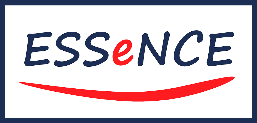 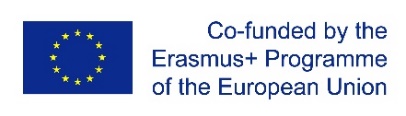 With the support of the Erasmus+ programme of the European Union. This document and its contents reflects the views only of the authors, and the Commission cannot be held responsible for any use which may be made of the information contained therein.
Theme: Complex Problem Solving
The Walt Disney Technique (also known as the Three Chairs / Rooms Method)
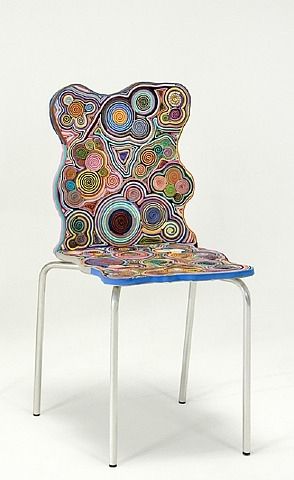 Phase 1: The Dreamer's / Visionary's Chair

we come up with abstract solutions that seem impossible to implement,
we dream without limits,
the suggestions given do not have to correspond to reality,
we write down everything,

the given ideas cannot be criticized - we will have time for that in the last phase.
It is best if the individual roles are played by different people - however, this does not limit the possibility of using this method on your own.
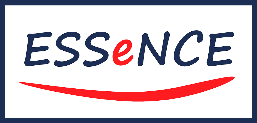 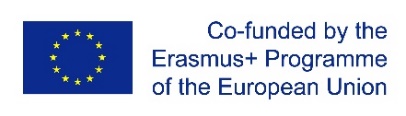 With the support of the Erasmus+ programme of the European Union. This document and its contents reflects the views only of the authors, and the Commission cannot be held responsible for any use which may be made of the information contained therein.
Theme: Complex Problem Solving
The Walt Disney Technique (also known as the Three Chairs / Rooms Method)
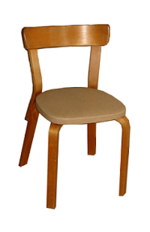 Phase 2: The realist's chair (also known as gray reality)
Our ideas are evaluated in this phase.
We translate the proposals into an implementation plan.
We analyze step by step - what should happen to make the dreamer's plan a reality (ignoring its weaknesses).
We determine whether they are to be performed, what resources we need to implement them, what data we have, what we do not have, what the plan should look like and how much its implementation will cost.

Some support questions:
What is needed to implement an idea?
Do we have the resources to make this idea a reality?
How much work is needed to implement this idea?
What are the chances of success?
Is it possible to implement each individual sentence?
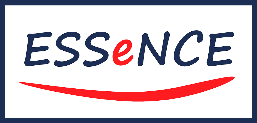 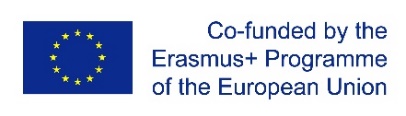 With the support of the Erasmus+ programme of the European Union. This document and its contents reflects the views only of the authors, and the Commission cannot be held responsible for any use which may be made of the information contained therein.
Theme: Complex Problem Solving
The Walt Disney Technique (also known as the Three Chairs / Rooms Method)
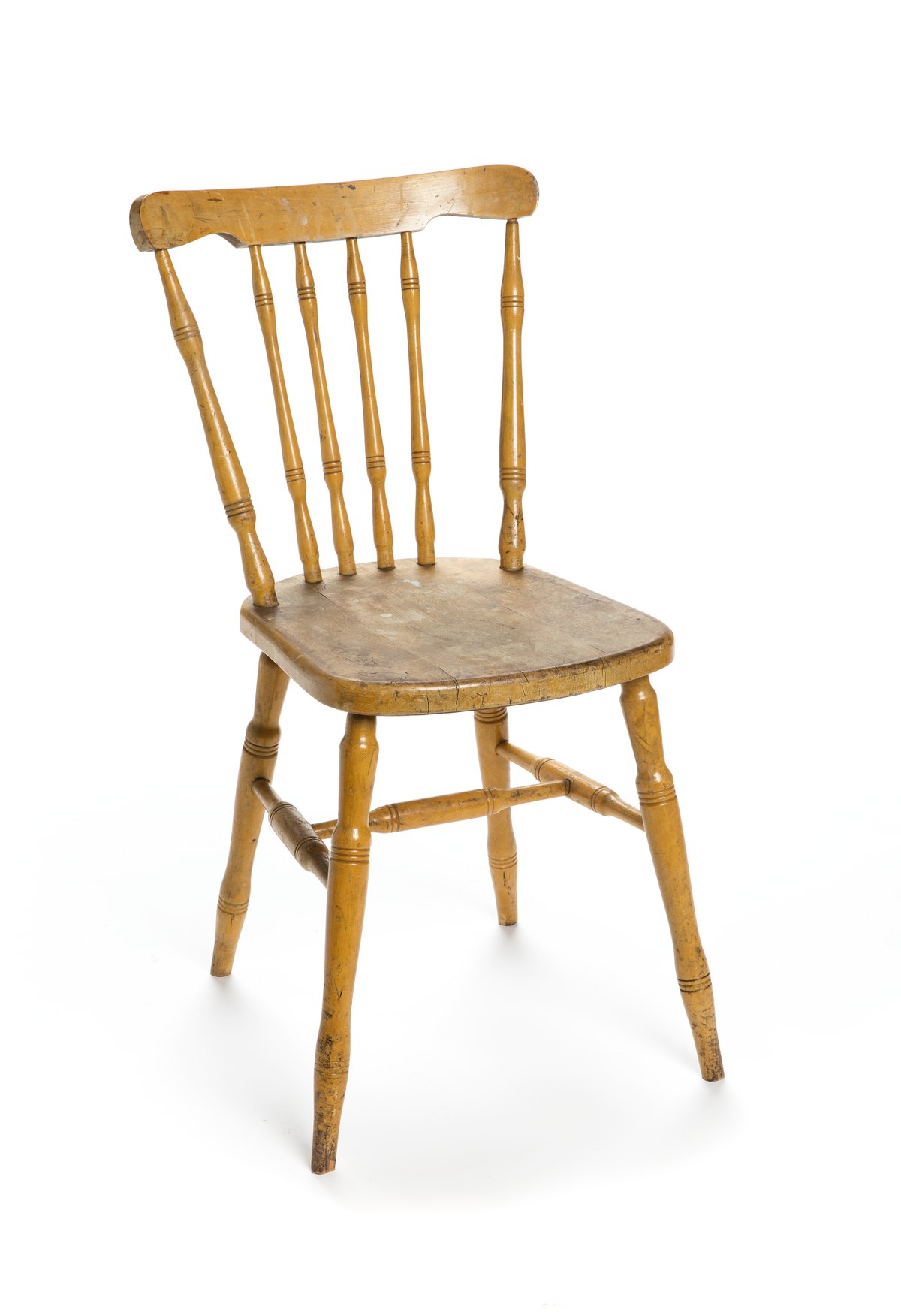 Phase 3: The Critic's Chair
This phase is the time to criticize everything that has been invented and proposed;
Our goal is to find all possible gaps, potential problems, areas that are underdeveloped, the most weak points of our idea.
We wonder what will go wrong as we assume, what will not work, what will fail, the greatest dangers - so as to assess whether it is actually a sensible solution to be put into practice.

Questions to help at this stage:
What obstacles may arise during the implementation of tasks?
Which elements can cause the biggest problem during implementation?
What could potentially go wrong assuming a worst-case scenario?
What's missing from the plan?
* There are also modifications in which the criticism and realist phases will be changed places in order to define all the critical elements of the proposed solutions before formulating real plans.
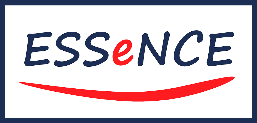 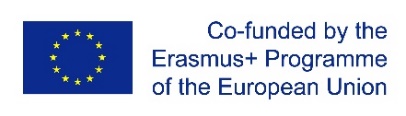 With the support of the Erasmus+ programme of the European Union. This document and its contents reflects the views only of the authors, and the Commission cannot be held responsible for any use which may be made of the information contained therein.
Subject: Complex problem solving
Tools helpful to identify the problem and its causes

Lorenzo-Pareto diagram

Wilfredo Pareto set the 80/20 rule.
The Pareto-Lorenz diagram enables the hierarchization of factors influencing the analyzed phenomenon.

The Lorenzo-Pareto analysis is created in such a way that:
A Pareto diagram is a graphical way of representing data in a descending manner in a bar chart.
Additionally, there is a Lorenz line on the graph that runs along the vertices of the histogram.

 20/80 rule
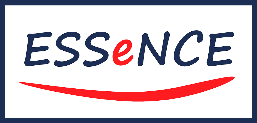 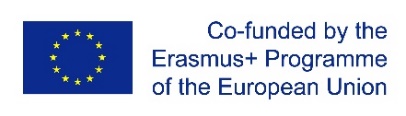 With the support of the Erasmus+ programme of the European Union. This document and its contents reflects the views only of the authors, and the Commission cannot be held responsible for any use which may be made of the information contained therein.
Subject: Complex problem solving
Tools helpful to identify the problem and its causes

Lorenzo-Pareto diagram

Lorenzo-Pareto analysis – visualisation.
The incidence of problems.
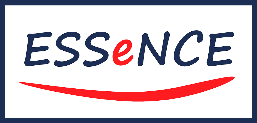 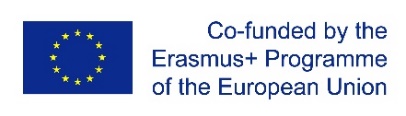 With the support of the Erasmus+ programme of the European Union. This document and its contents reflects the views only of the authors, and the Commission cannot be held responsible for any use which may be made of the information contained therein.
Subject: Complex problem solving
Tools helpful to identify the problem and its causes

Lorenzo-Pareto diagram

ADVANTAGES:
effective problem solving by prioritizing them according to the most important causes,
quickly indicates the priorities that we should focus on in order to reduce the problem as much as possible,
allows to skillfully focus resources on eliminating one cause in order to avoid dispersing resources for all causes at the same time,
facilitating communication and presenting in a simple, graphic way where to concentrate strength.
3 Powerful Ways To Use The 80/20 Rule:
https://www.youtube.com/watch?v=nJIJtWuAbBc 
How to Use the 80/20 Rule - 5 WAYS with Examples|The Pareto Principle:
https://www.youtube.com/watch?v=TqI6Axe_ZOk 
Improve Your Productivity With the 80/20 Rule:
https://www.youtube.com/watch?v=zPoA6dzKmtg
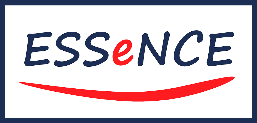 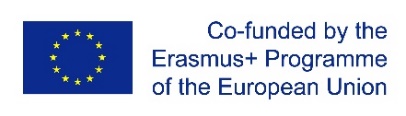 With the support of the Erasmus+ programme of the European Union. This document and its contents reflects the views only of the authors, and the Commission cannot be held responsible for any use which may be made of the information contained therein.
Thank you
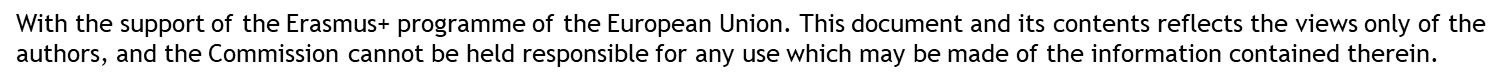 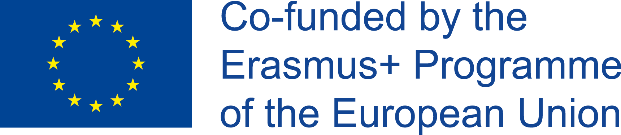 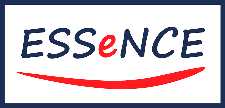